人教版小学数学三年级上册
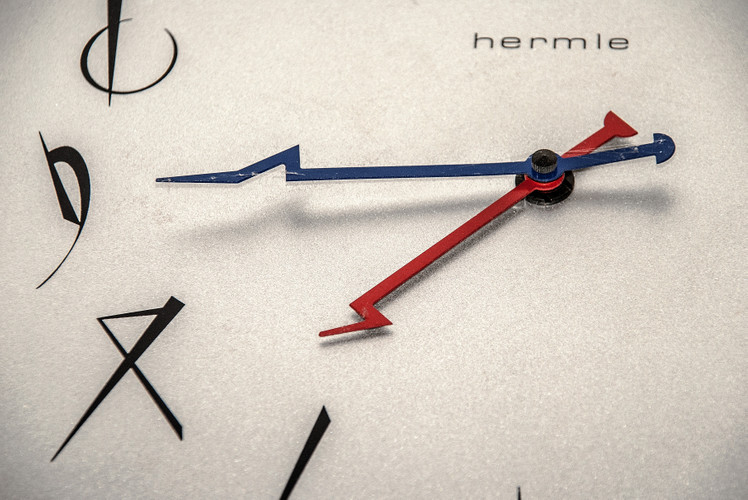 1.1  秒的认识
MENTAL HEALTH COUNSELING PPT
第1单元   时、分、秒
讲解人：PPT818  时间：20XX
学习目标
1、认识时间单位秒，知道1分=60秒，体会秒在生活中的应用。
通过观察、体验等活动，使学生初步建立1秒、几秒、1分的时间观念。
2、通过教学，使学生体验数学与生活的密切联系，同时渗透珍惜时间、交通安全等思品教育。
学习重难点
【学习重点】
知道时间单位秒，理解并掌握1分=60秒。
【学习难点】
初步建立1秒、几秒、1分的时间观念。
温故而知新
在新年钟声敲响的时刻，经常用什么来表示时间？
秒
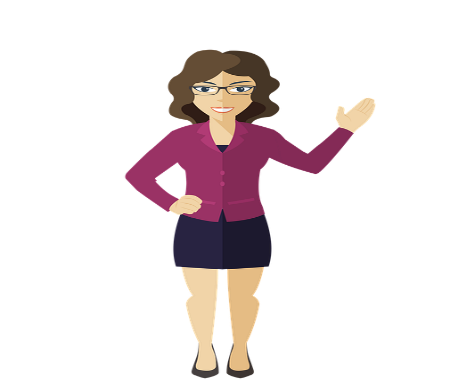 秒是比分更小的时间单位。
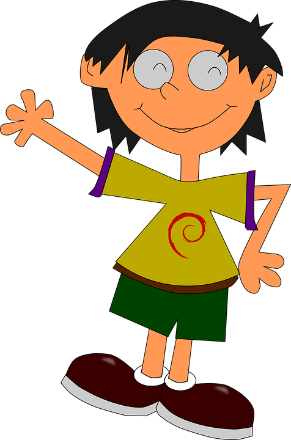 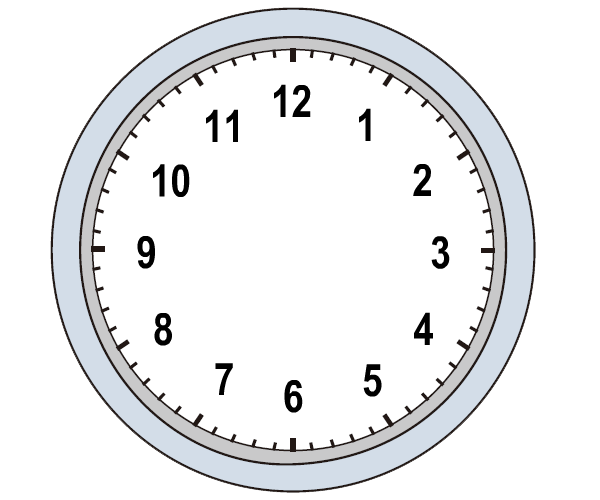 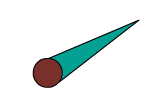 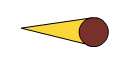 新知探究
钟面上的秒针
秒针
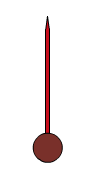 (细又长，走的最快)
时针
分针
(粗又短)
(粗又长)
新知探究
电子表上的秒
:
1 15
表示分
表示时
“：”闪烁一次是1秒
10:1910
右下角的数表示“秒”
新知探究
点头一次
体验1秒有多长
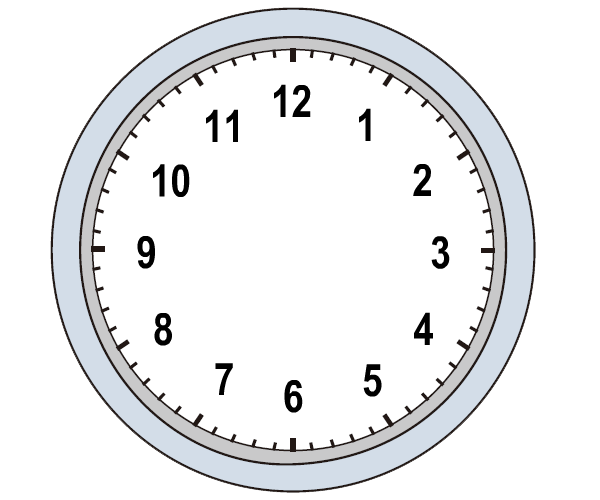 拍手一次
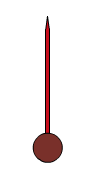 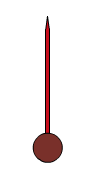 跺脚一次
眨眼一次
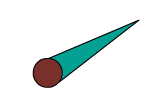 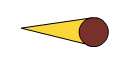 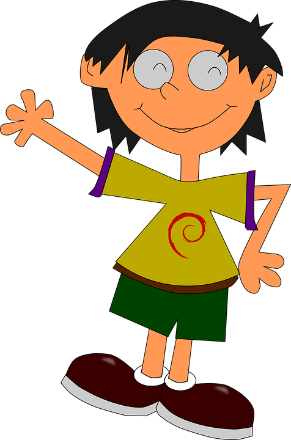 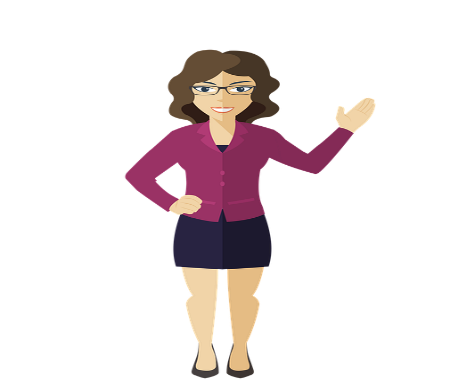 时间短
新知探究
秒针走1小格的时间是1秒。
秒针走2小格的时间是2秒。
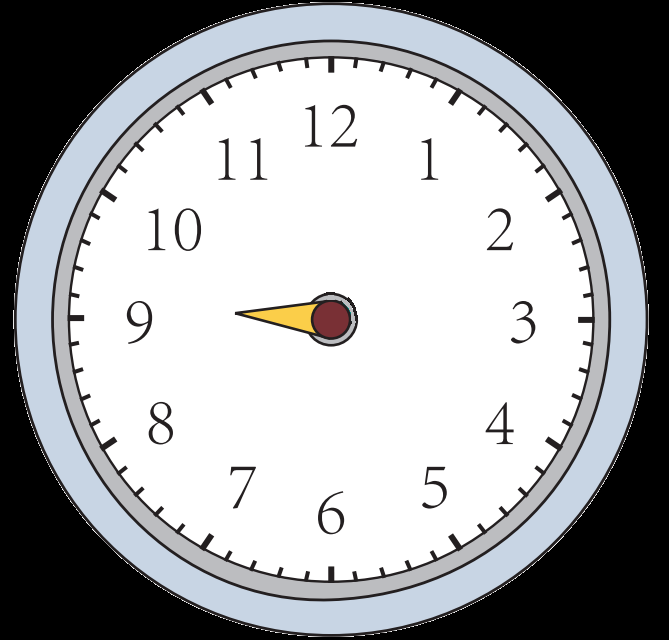 秒针走1大格的时间是5秒。
新知探究
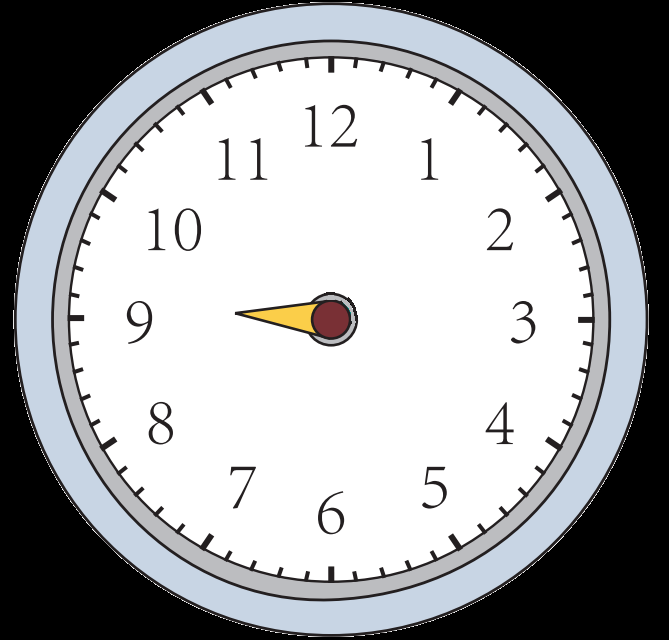 秒针走1圈,分针走1小格。
秒针走1圈是60秒,分针走1小格是1分钟，1分=60秒。
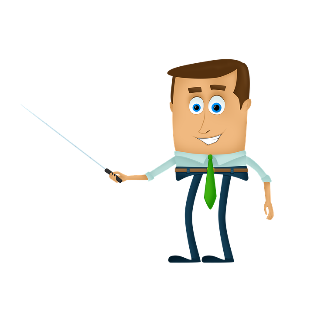 新知探究
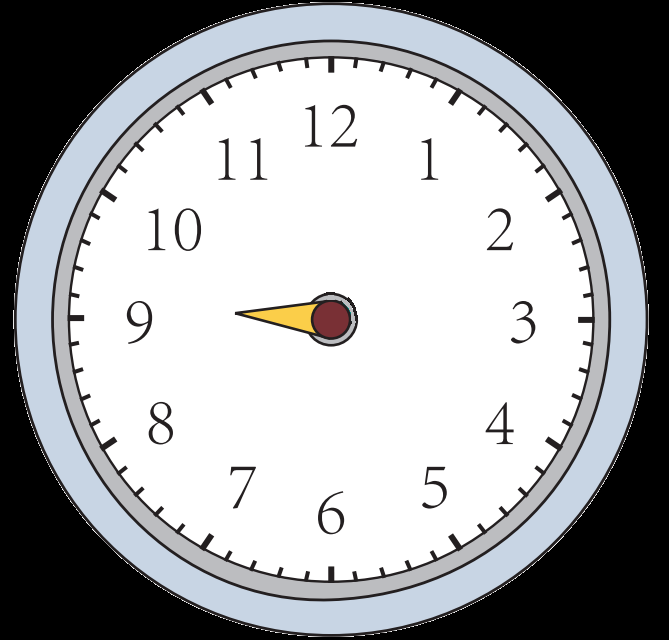 秒针走1圈,分针走1小格。
秒针走1圈是60秒,分针走1小格是1分钟，1分=60秒。
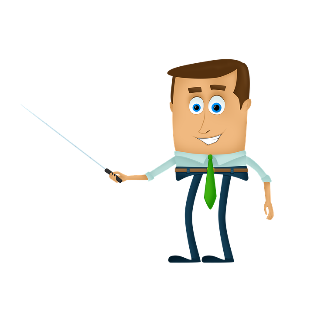 课堂训练
1.判断。
（1）钟面上最短的针是秒针。             （　　）
（2）秒针走一圈是1分。      （       ）
课堂训练
【答案】
× ；√
【解析】
（1）钟表上有时针、分针和秒针三根针，其中最 短的是时针，最长的是秒针。
（2）秒针走1圈是60秒，分针走1小格，刚好是1分钟，因此得解。
课堂训练
2.认真填一填。  

（1）               时钟先生说：我身上有___根针，走得最快的是___针；秒针走一圈是___秒，也就是___分钟。
（2）分针走半圈是___ 分，时针走半圈是___ 时，秒针走半圈是___ 秒。
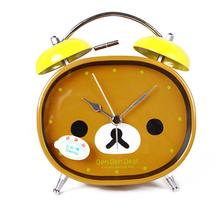 课堂训练
【答案】
3，秒，60，1；30，6，30
【解析】
（1）根据钟面的知识来解答问题，钟面有3根针，时针、分针、秒针，秒针最快，秒针走1 圈是 60秒，也就是 1分钟；分针走1圈是60分，时针走1大格，也 就是1小时；直接得解。
（2）在钟面上，共有12个大格，每个大格分成5个小格，共有60个 小格，时针走1大格是1时，走半圈是6小时；分针走1小格是1分，走1大格是5分，走半圈 是30分；秒针走1小格是1秒，走1大格是5秒，走半圈是30秒；据此进行解答。
课堂训练
3.选择。
（1）妈妈做一顿饭大约用了（　　）。
A．40秒
B．40分
C．40时
（2）分针走5小格，秒针走（　　）。
A．50格
B．5圈
C．50圈
课堂训练
【答案】
 B ；B
【解析】
（1）40秒太短，40时太长。
（2）分针走1小格是1分，秒针走1圈是60秒，分针走5小格， 秒针走5圈。
课堂训练
4.在横线里填上合适的时间单位。（时、分、秒）
（1）做一次深呼吸要4（     ）　　　　　 
（2）明明跑50米用了10（     ）　　　　　　
（3）小芳跳绳20下用了15（     ）　　　
（4）爸爸每天工作约8（     ）
课堂训练
【答案】
秒；分钟；秒；小时
【解析】
根据生活经验、对时间单位和数据大小的认识，可知做一次深呼吸要4用秒做单位；明明跑50米用了10用秒做单位，小芳跳绳20下用了15用秒做单位 ，爸爸每天工作约8用小时做单位。
课堂训练
5.转换单位。
3分=（     ）秒      
240秒=（     ）分
300秒=（     ）分 
4分=（     ）秒
课堂训练
【答案】
180，4，5，240
【解析】 
把分化成秒要乘单位间的进率60，把时化成分要乘单位间的进率60，把秒化成分要除以单位间的进率60，把分化成秒时要除以单位间的进率60，据此进行解答。
小结
时间单位
时
分
1时=60分
秒
1分=60秒
巩固练习
1.判断。
（1）小明用60秒写完了一篇作文。 （　　）
（2）秒针在钟面上走一圈是60秒，也就是1分。（       ）
【答案】
 × ； √
【解析】
（1）根据生活经验、对时间单位和数据大小的认识，可知计量小明写完了一篇作文用的时间应用“分钟”做单位，据此解答。
（2）秒针在钟面上走一圈，走过了12 大格。每一大格是5秒，所以共走过5×12=60（秒），即1分钟。
2.分针从2走到5，分针走了（　　）。
A．3分           
B．15分 
C．3时
【答案】B
【解析】
钟面上的12个数字把钟面平均分成12大格，时针走1大格是1小时，分针走1大 格是5分，分针从2走到5，分针走过3个大格，即3×5=15分。
3.时针在钟面上走一圈是（   ）时；分针在钟面上走一圈是（   ）分，等于（   ）时；秒针在钟面上走一圈是（   ）秒，等于（   ）分。
【答案】
12；60；1；60；1
【解析】
在钟面上，共有12个大格， 每个大格分成5个小格，共有60个小格，时针走1大格是1时；分针走1小格是1分，走1大格是5分，走一圈是60分；秒针走1小格是1秒，走1大格是5秒，走一圈是60秒；据此进行解答。
4.转换单位
130秒=（     ）分（     ）秒         
1分 40秒=（     ）秒            
5分30秒=（     ）秒     
320秒=（     ）分（     ）秒
【答案】
2，10；100；330；5，20
【解析】
把分化成秒要乘单位间的进率60，把时化成分要乘单位间的进率60，把秒化成分要除以单位间的进率60，把分化成秒时要除以单位间的进率60，据此进行解答。
5. 小明从一楼到二楼用20秒，他用同样的速度从一楼到四楼，一共用了（　　）秒。
A．40
B．60
C．80
【答案】B
【解析】
根据题意，从1楼到2楼共走了 （2﹣1） 个楼层，那么每个楼层用的时间是20÷（2﹣1）=20秒；从1楼到4楼需走 4﹣1=3个楼层，因此从1楼到4楼需要的时间是20×3=60（秒）， 据此解答。
人教版小学数学三年级上册
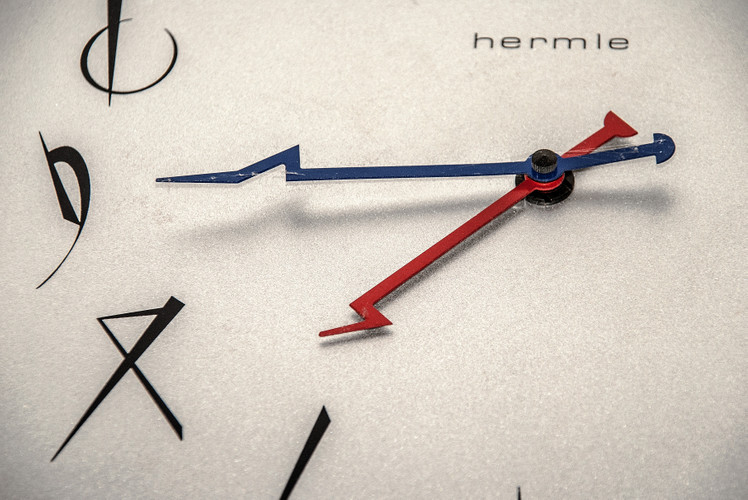 感谢你的聆听
MENTAL HEALTH COUNSELING PPT
第1单元   时、分、秒
讲解人：PPT818  时间：20XX